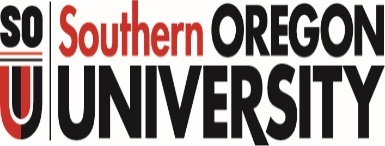 Organization Budget Status FormJuly 1, 2015
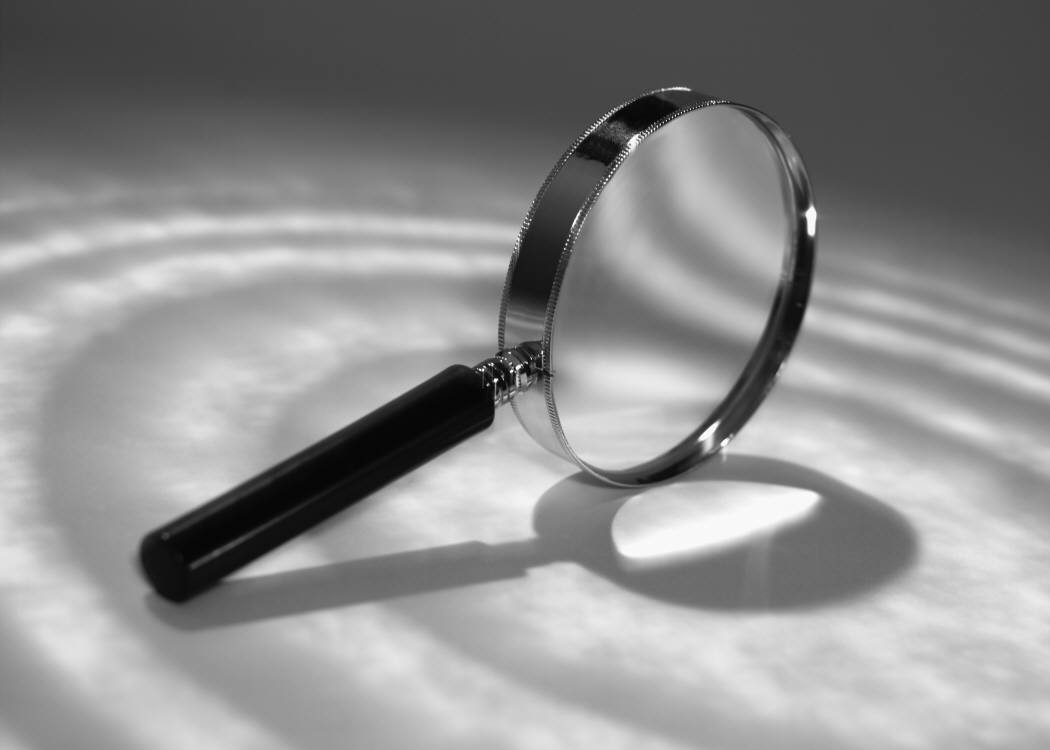 es
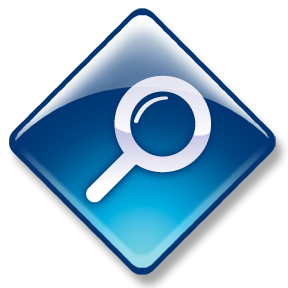 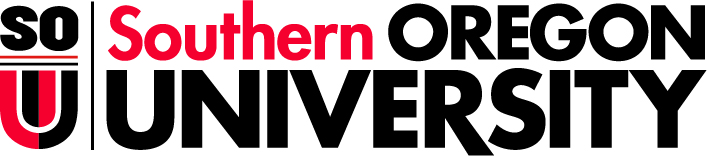 FWIBDST
This form shows the status of the budget for a particular department, including how much budget was assigned, how much was spent, and how much is reserved and encumbered.
“Adj Budget”= Initial budget plus adjustments.

“ YTD Activity”= Amount SPENT from account.

“Commitments”= Amount encumbered from account, but not yet spent. These charges will move over to the “YTD” column after the invoice is entered into Banner.

“Avail Bal”= Column 1 minus columns 2 and 3.
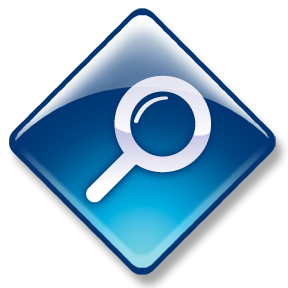 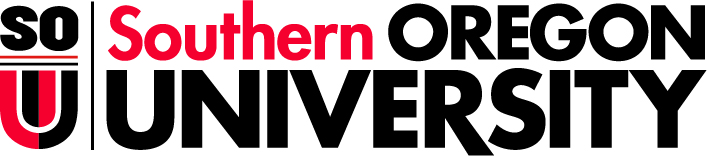 FWIBDST
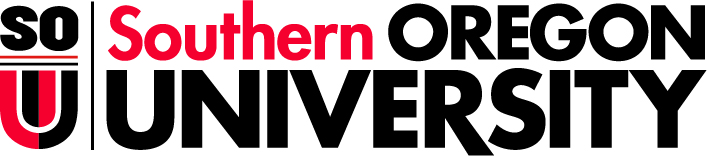 FWIBDST          FGITRND
The lower block provides a summary of the adjusted budget, year-to-date activity, outstanding commitments (encumbrances and reservations) and available budget based upon your upper block criteria.  
You can drill down (Options) to view source documents or call other forms.
Click “Options” on this page to bring up the Options Menu
Then select “Transaction Detail Information” FGITRND to “Drill Down” on the selected line.
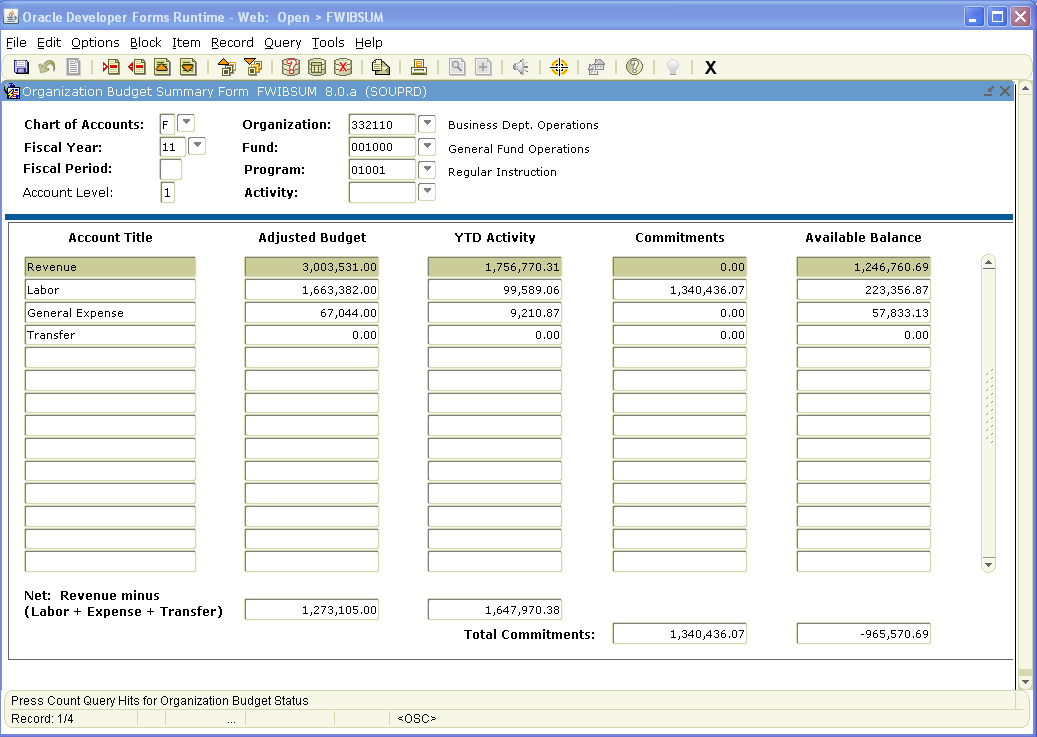 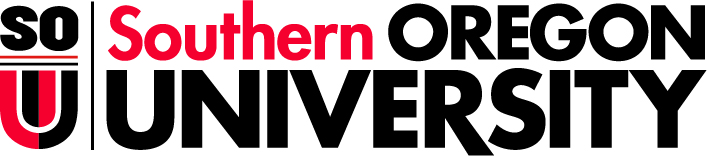 FWIBDST          FWIBSUM
Access this form from FWIBDST.  This form shows summarized budget information by account type for a selected organization/fund combination.  FWIBSUM (under “Options”) provides a view of the organization’s budget, year-to-date activity, reservations (commitments) and available balance summarized by major category type (Revenue, Labor, Direct Expenditures and Transfers).
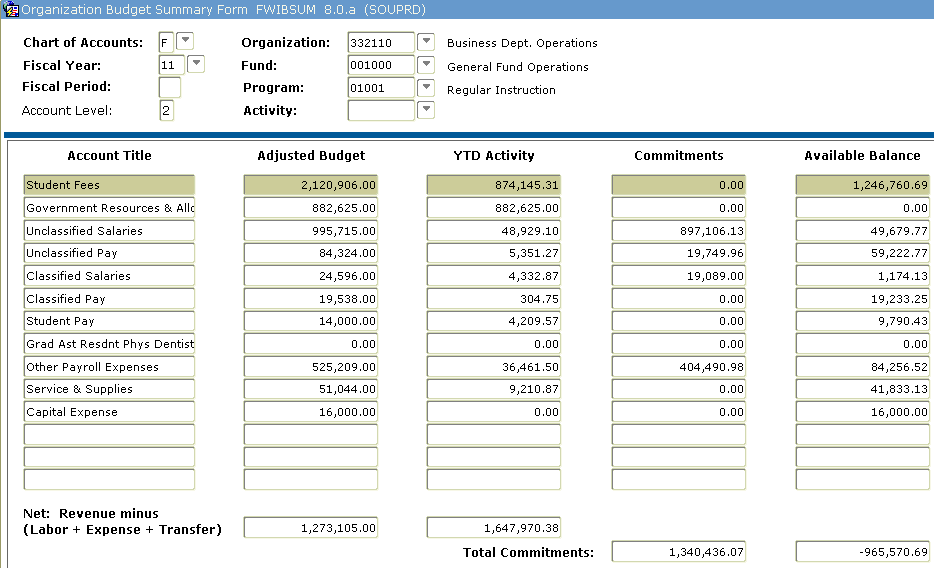 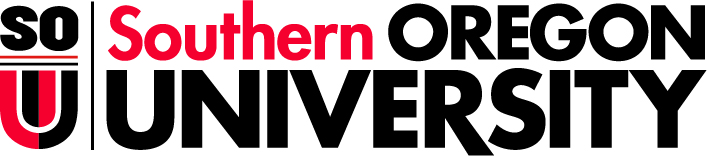 FWIBDST          FWIBSUM
To drill down for more detail, type “2” in the Account Level box.
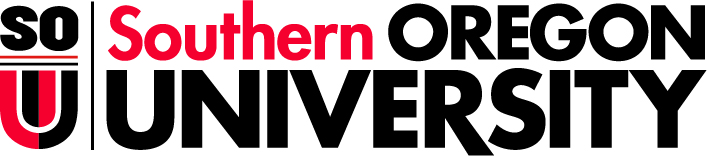 Contacts
For additional Information contact: 

Associate Director, Business Services
   https://inside.sou.edu/bus-serv/staff.html 
   552-8536
                                           or
Director of Business Serviceshttps://inside.sou.edu/bus-serv/staff.html
   552-6594